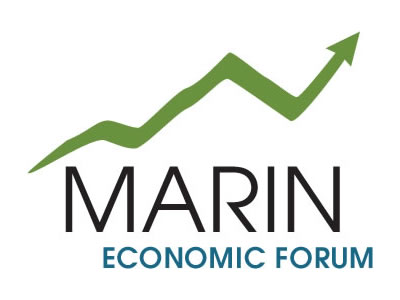 Marin's Housing Shortage
Costs and Potential Solutions

Marin Economic Forum
May 4, 2018
Marin Economic Forum
1
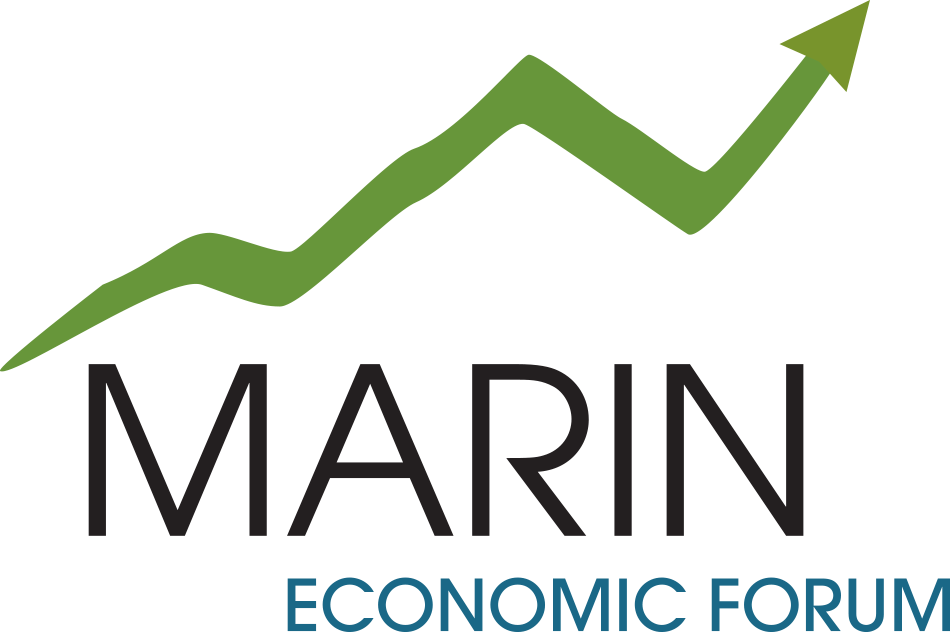 Platinum Sponsors
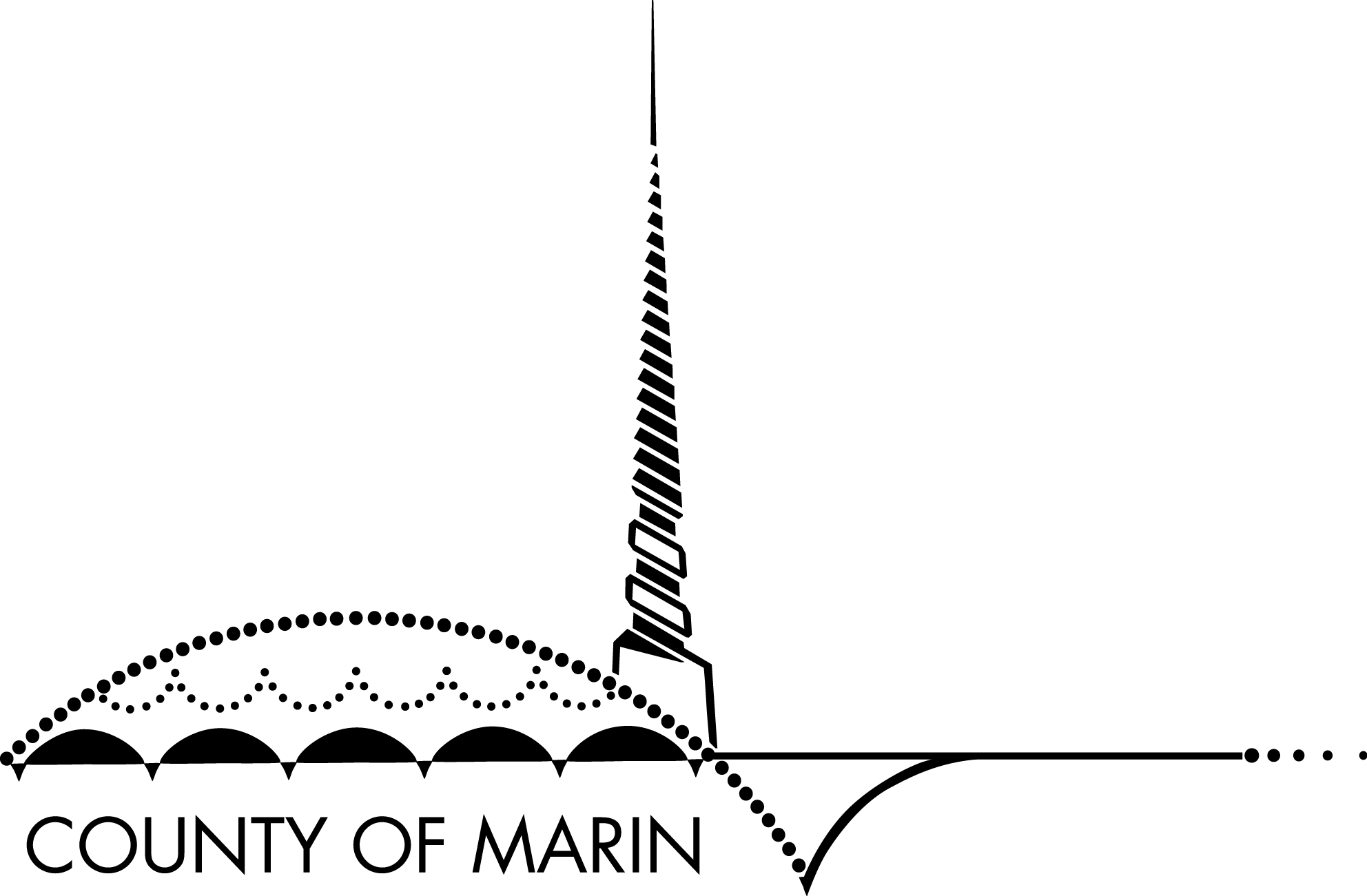 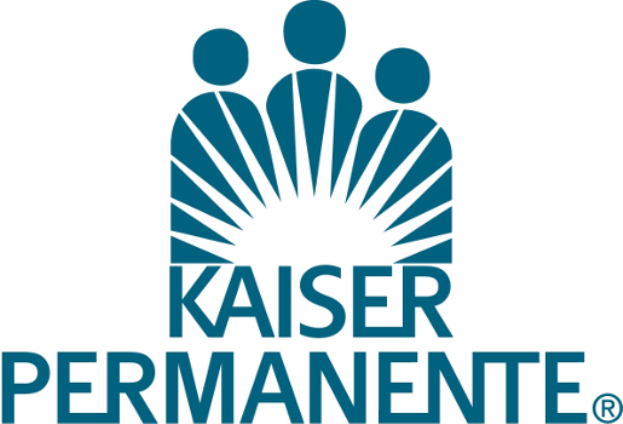 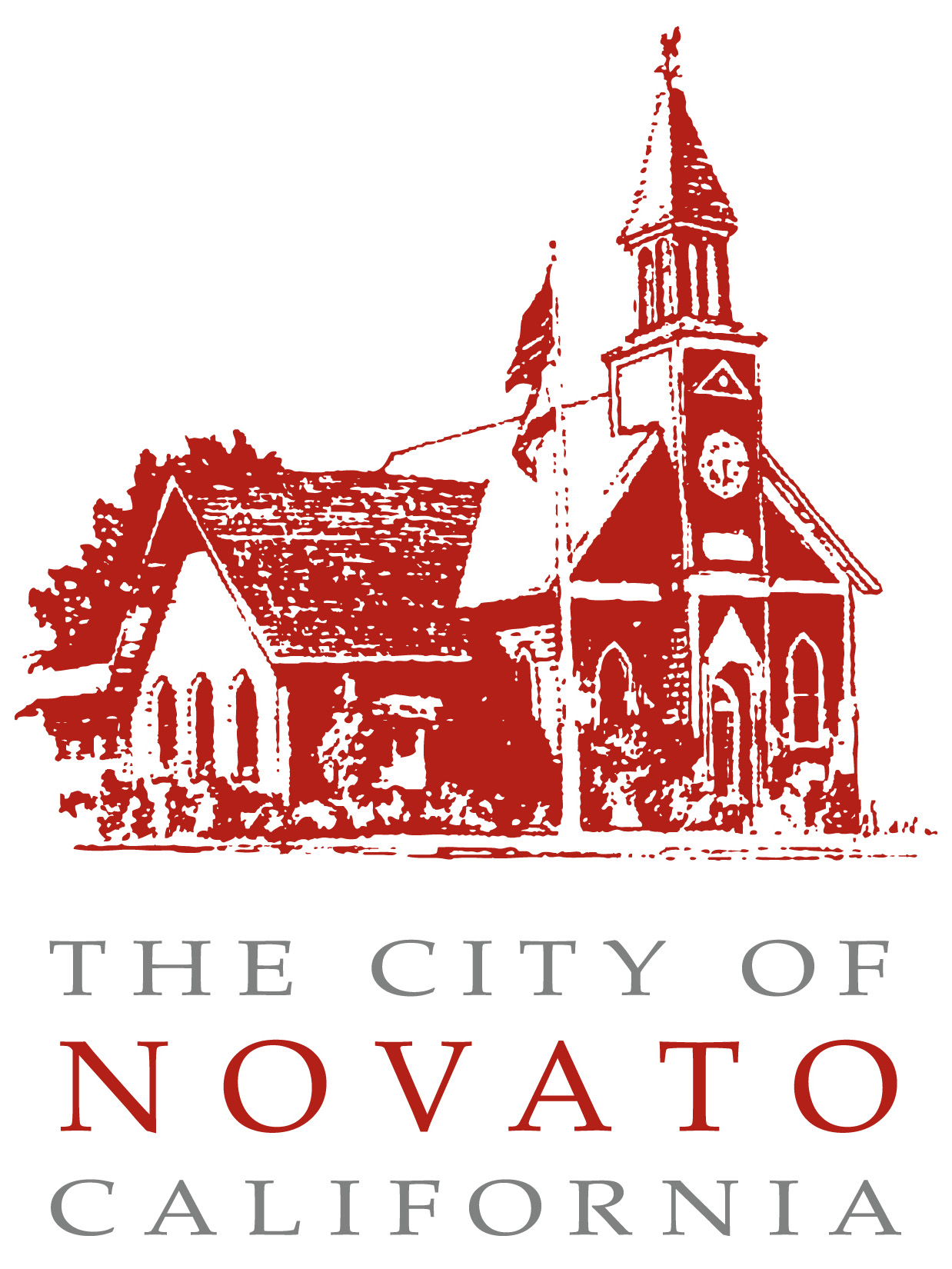 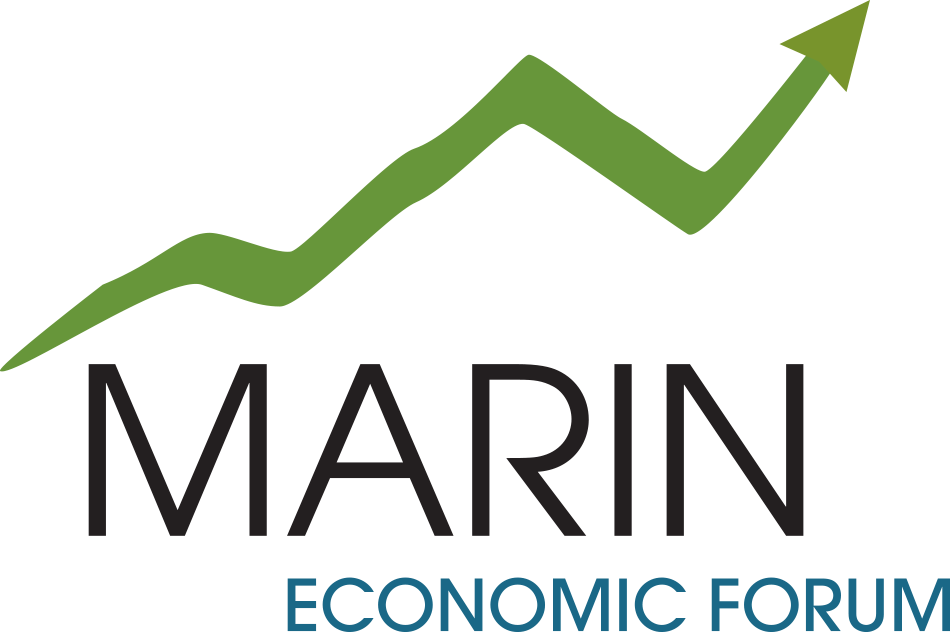 Platinum Sponsors
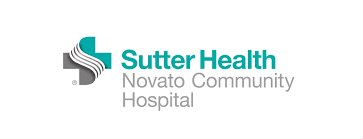 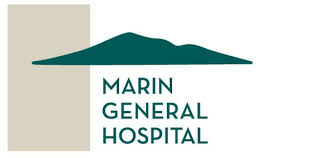 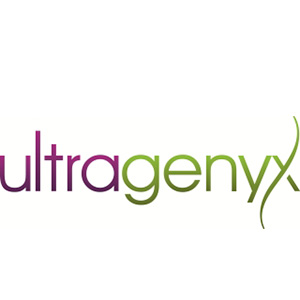 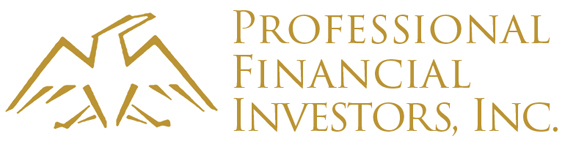 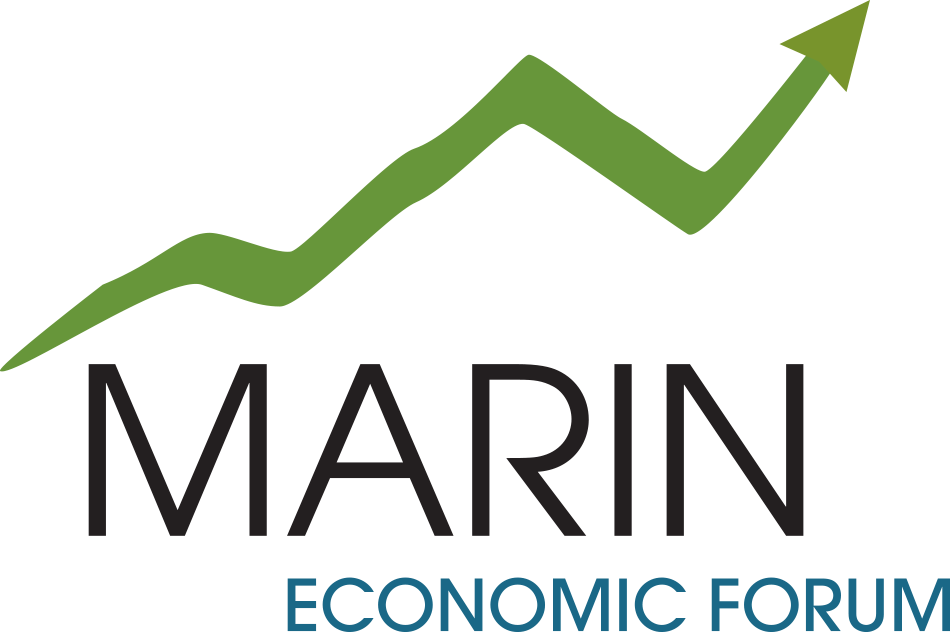 Gold Sponsors
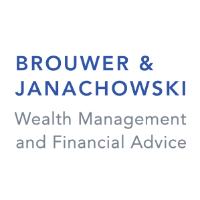 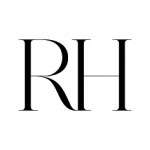 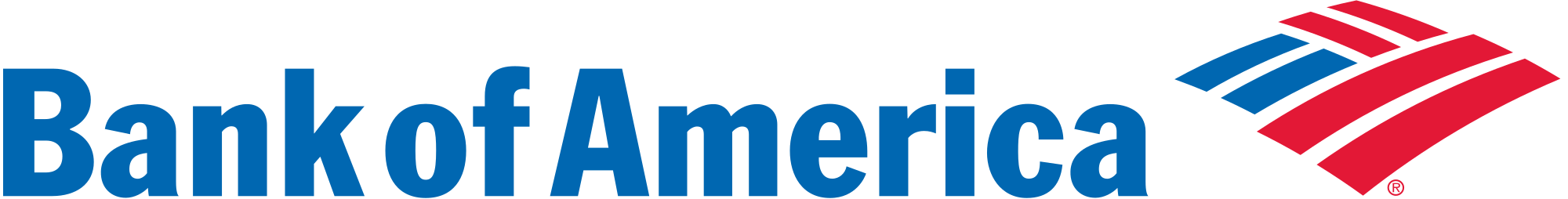 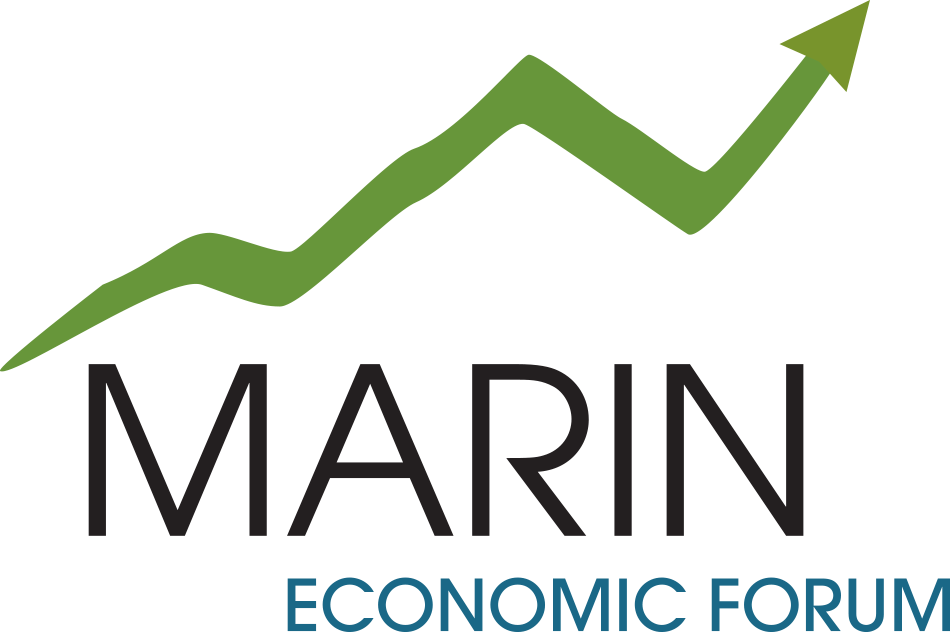 Gold Sponsors
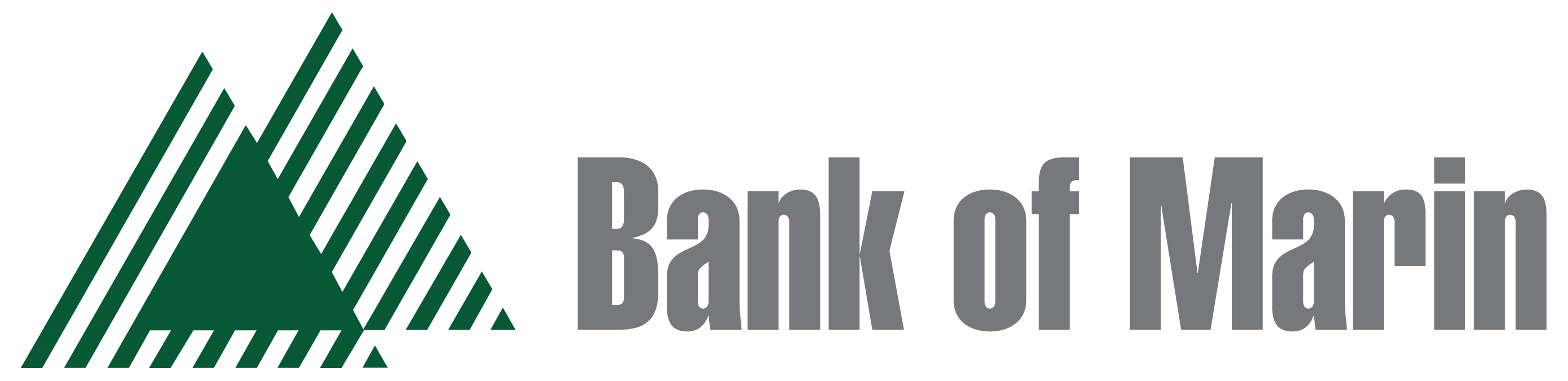 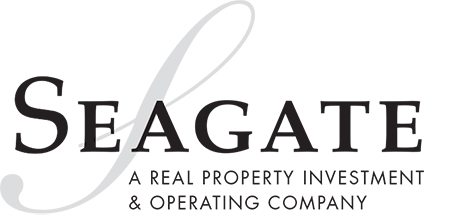 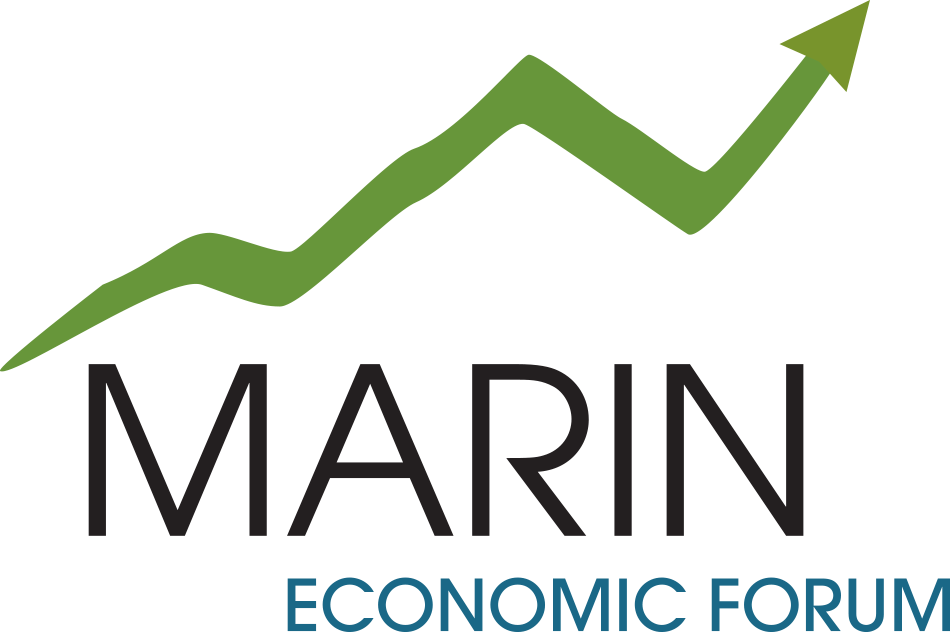 Event Sponsor
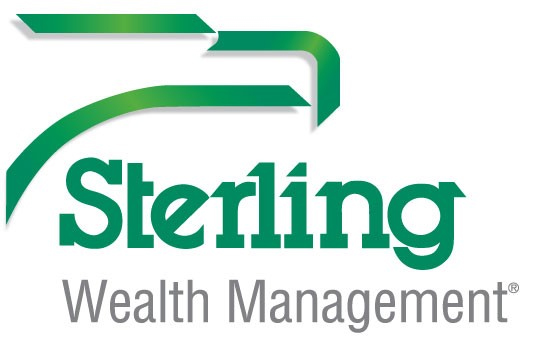 Welcome! MEF’s Breakfast Briefing
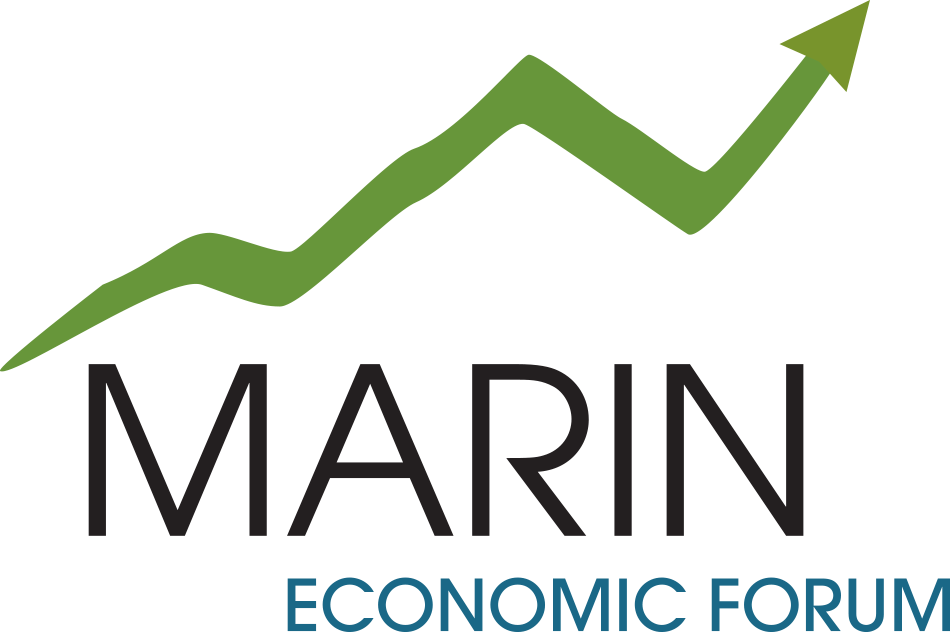 7
Marin’s Economic Housing Situation
Housing Units: Supply < Demand
Housing Demand: regional marketplace
Connections to Labor Markets
Wages
Commuting/Productivity
Talent Attraction
An issue of Equity also: homeownership builds wealth
 As new units built, need to consider mix
Workforce Housing: A Continuum
Workforce Housing/Affordability covers all Income Levels
Below-Market Rate
Market Rate
Subsidized
The Quadlemma: Seeking Utopia
Housing Forecast Considerations
Marin County to grow 4.86% in 2018, 3.8% in Sonoma
Interest rates: +150-200 bp in the next 24 months?
Fires to affect regional market for years
Expect cost of living pressure otherwise
No recession forecasted for CA to 2021 (WOW!)
11
1,134 people (net) moved to Marin in 2017
12
Source: California Dept of Finance
Population Forecast
Source: California Dept of Finance
Job Growth Versus Population, 2017 and 2030
Source: California Dept of Finance
New Housing Units Since 2011(Only 87 units added in 2016!)
Source: California Dept of Finance
Housing Stock: Units and People
Marin
16
Source: California Dept of Finance
Housing Stock: Units and Jobs
17
Source: California Dept of Finance
Population to Housing Stock Ratio
18
Source: California Dept of Finance
Growth of Housing Prices (All Homes) (Up 100% since 2009!)
Source: Zillow Research
19
Source: Zillow Research
Marin Rental Markets out the Roof 2009-2018, $/month, 2009 $
Source: Zillow Research
20
Wages – Marin 111% higher than CA average, 2017
Source: California EDD
Rising Commuting and Retention problems (Commuting inbound is rising faster than outbound)
2015
2008
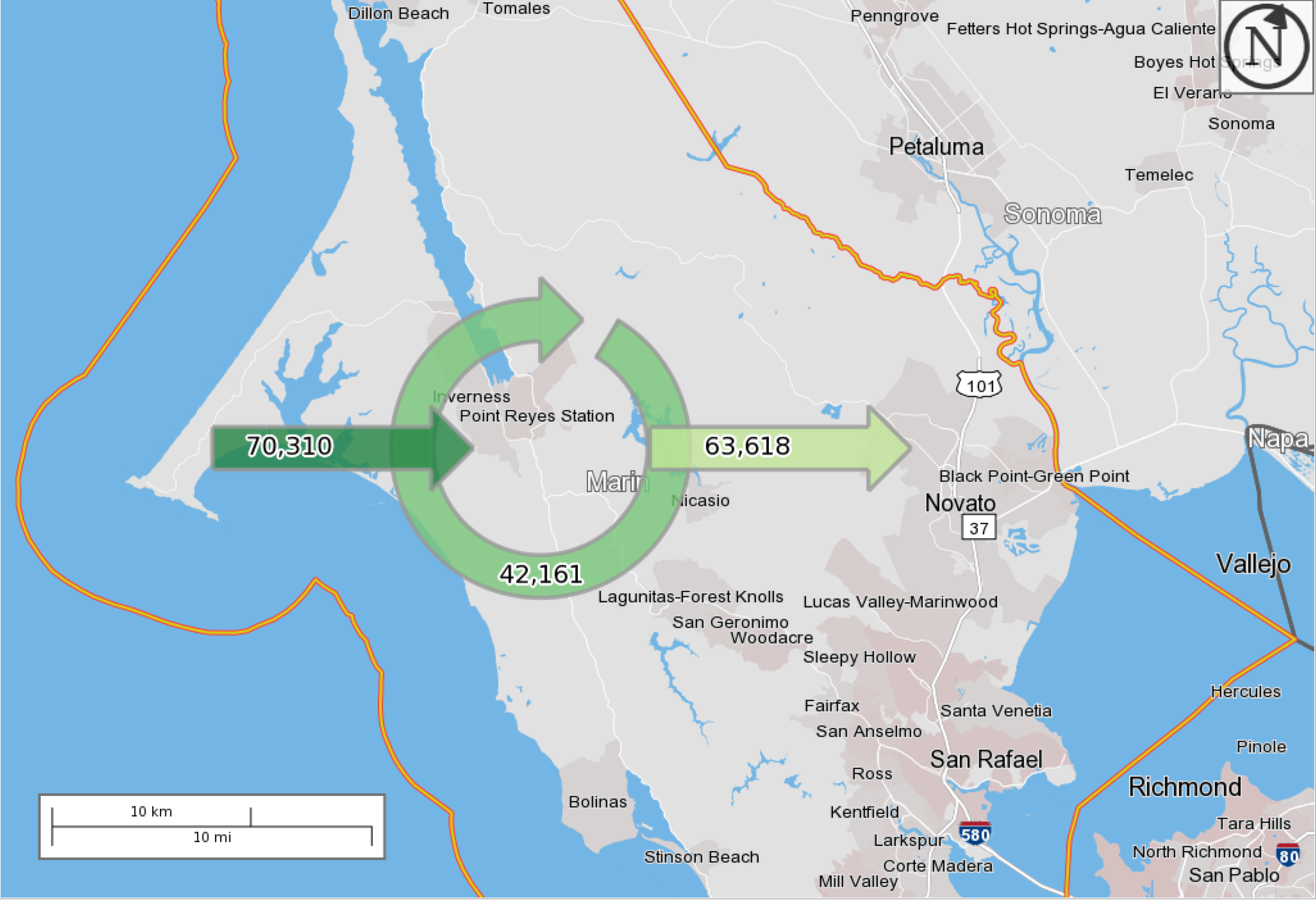 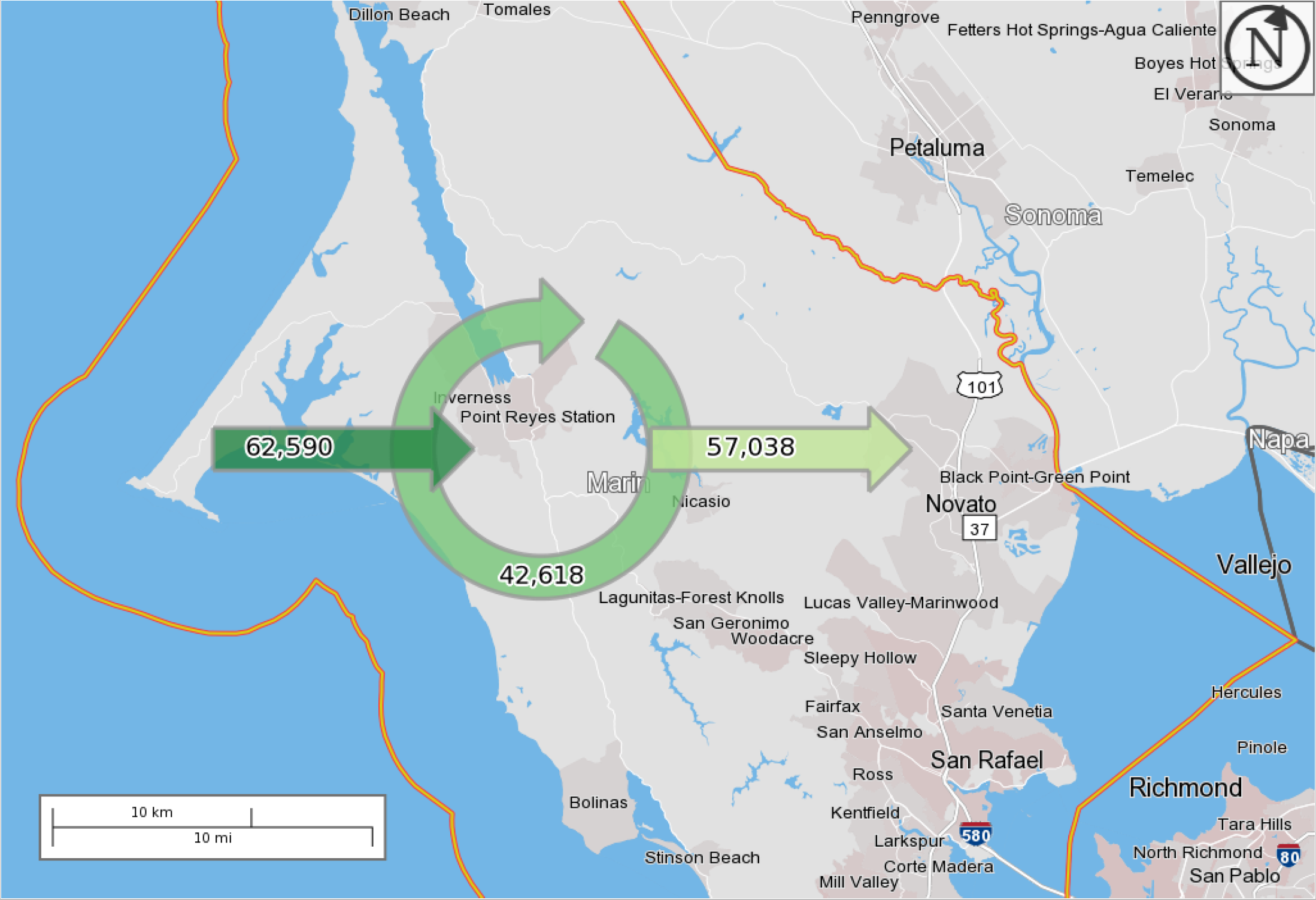 Source: Census Bureau
We need Bold Housing Steps (Now)
Do we need more housing with a wide mix?  Yes 
Is the cost of construction rising?  Yes
Are interest rates going to remain this low forever?  No
Is there a cost to the housing market status quo?  Yes 
Is it impacting the environment and quality of life? Yes
Is it creating an equity problem? Yes
DATA
Economic Data Sources
Integrated Public Use Microdata Series
American Community Survey 5-year estimates (2012 – 2016)
American Community Survey 1-year estimates (2011)
Association of Bay Area Governments & Metropolitan Transportation Commission
CA Department of Finance
CA Economic Development Department
U.S. Census Building Permits Survey
U.S. Bureau of Labor Statistics
Interviews and Focus Groups with 
30+ Organization Engaged
Construction/Real Estate Leaders
Commercial Builders
Property Owners
Affordable Housing Developers
Affordable Housing Advocates
Businesses/Employers
City/County Administrators/Planners
County Elected Officials
YIMBYs
Youth Leadership
Nonprofits/Community Orgs
Senior Housing Representatives
Key Questions
What is the housing shortage costing Marin County?
&
Who is paying the price?
DATA
Economic Data Sources
Integrated Public Use Microdata Series
American Community Survey 5-year estimates (2012 – 2016)
American Community Survey 1-year estimates (2011)
Association of Bay Area Governments & Metropolitan Transportation Commission
CA Department of Finance
CA Economic Development Department
U.S. Census Building Permits Survey
U.S. Bureau of Labor Statistics
Interviews and Focus Groups with 
30+ Organization Engaged
Construction/Real Estate Leaders
Commercial Builders
Property Owners
Affordable Housing Developers
Affordable Housing Advocates
Businesses/Employers
City/County Administrators/Planners
County Elected Officials
YIMBYs
Youth Leadership
Nonprofits/Community Orgs
Senior Housing Representatives
$500+ Million a Year
The Basic Math
Lost Consumer Spending $370 million
2.   Latent Construction Activity $130 million
28
Lost Consumer Spending = $366 Million/yr.
$366 million
84.5% from lower-income households
15.5% from moderate income households
Very-Low Income Renters (Annual Income Between $30 - $50,000)
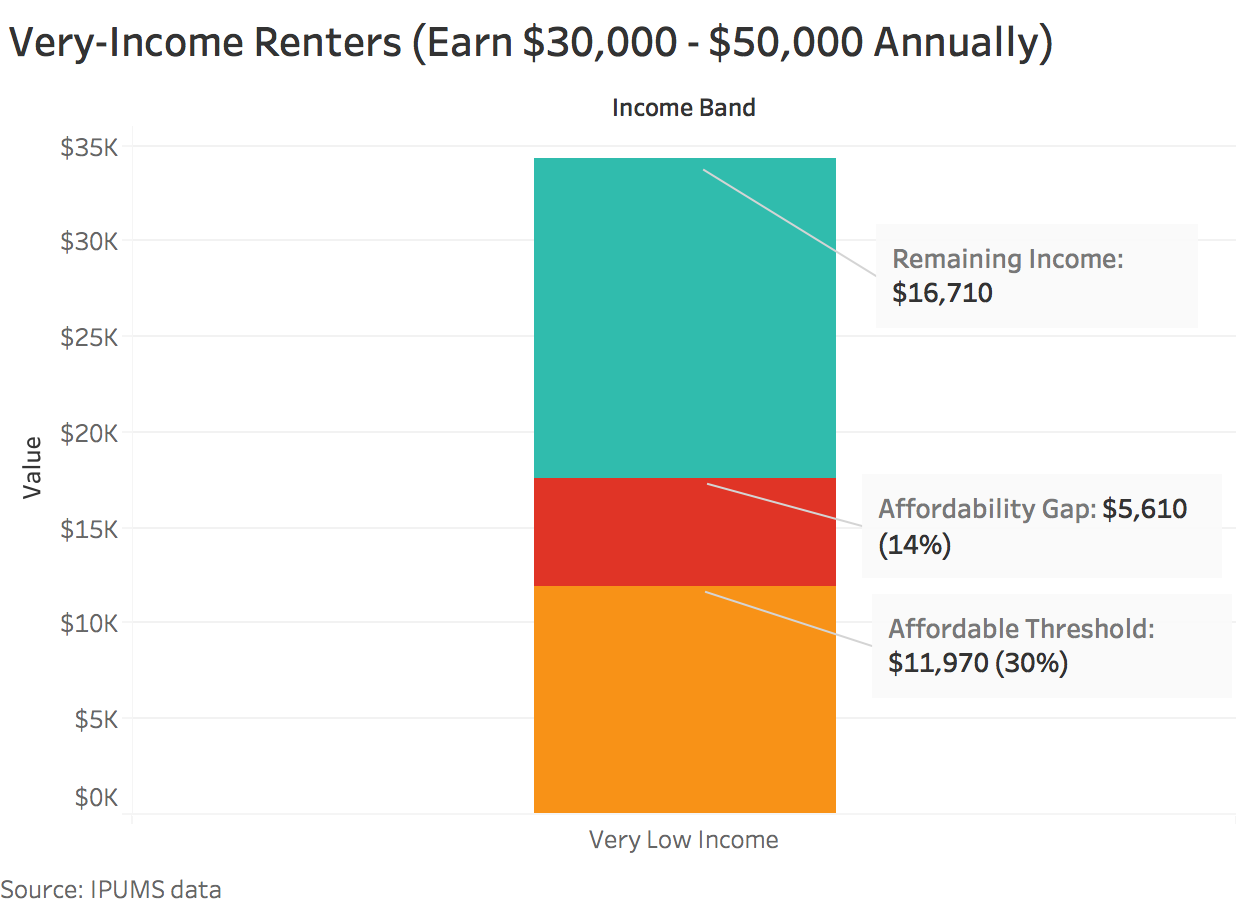 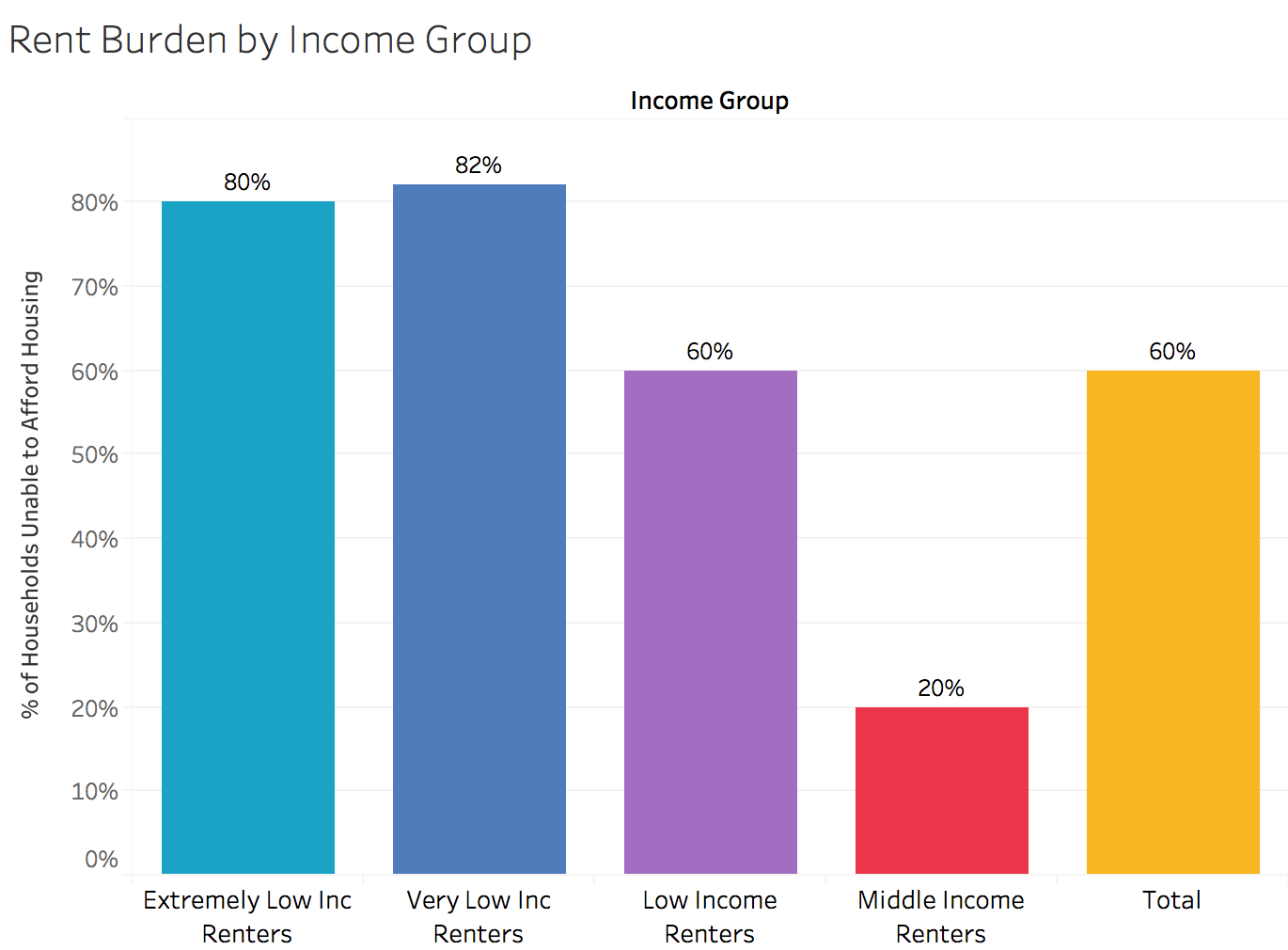 Affordability Gap
Rental housing burden in aggregate is 
$168 million annually

Homeowners’ affordability gap in aggregate is $209 million annually

Severe affordability gap (+50% household income spent on housing) for Marin households that rent is $86 million annually
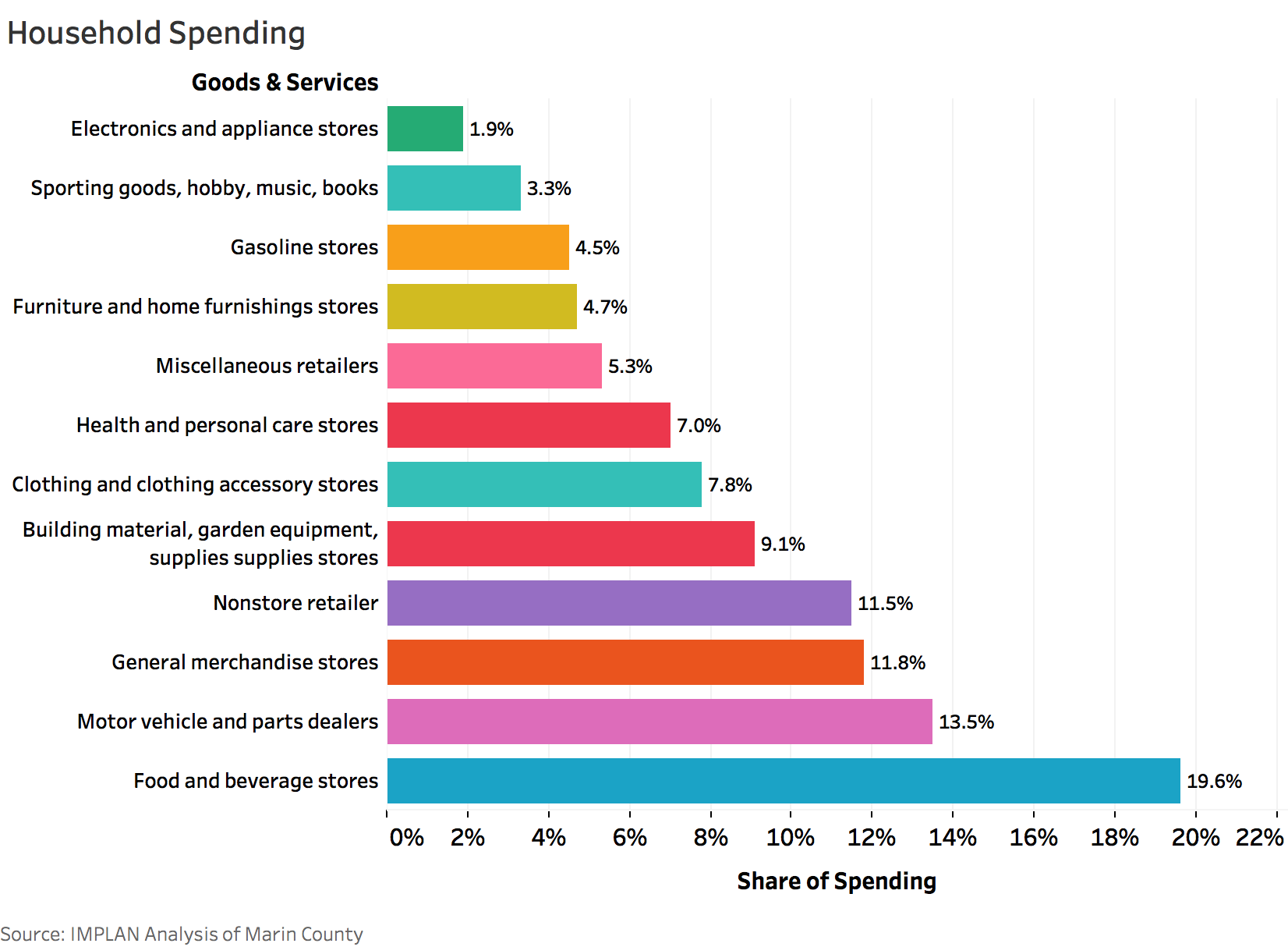 Marin’s Aging Population = Declining Future Consumer Spending and Economic Growth
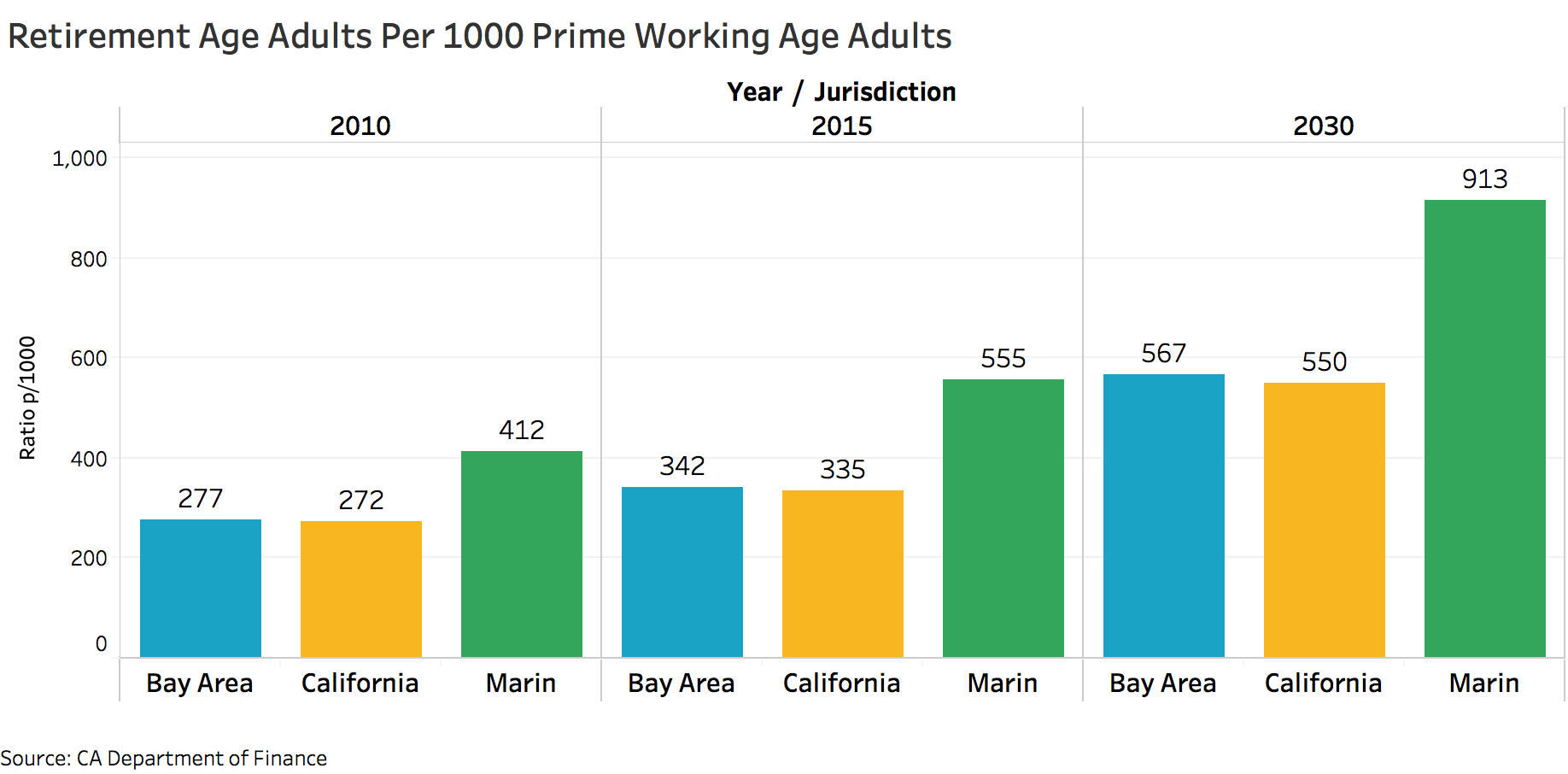 34
Marin County Latent Construction Activity
$94 - $128 million annually

In total, $735 million to $1 billion from 2015 - 2023
Methodology: Lost Economic Activity from Latent Construction
Commuting
62% Marin County's workforce commutes in daily (70,000)
8% On average commute over an hour
Employer Related Costs
Turnover costs per employee to a retail business would be avg. $9,205
1. Reduced Productivity from Commuting$7.1 million lost from 1+ hour commuters2. Increase in Turnover Cost50% of CA companies report losing a candidate or having to pay more because of Housing3. Talent Replacement CostThe typical median cost  is about 21% of an employee’s annual salary
Housing Shortage Disproportionately Impacting Minorities
No Way Up!
Far Less Marin Minorities Own Homes (unable to build wealth and falling further behind)
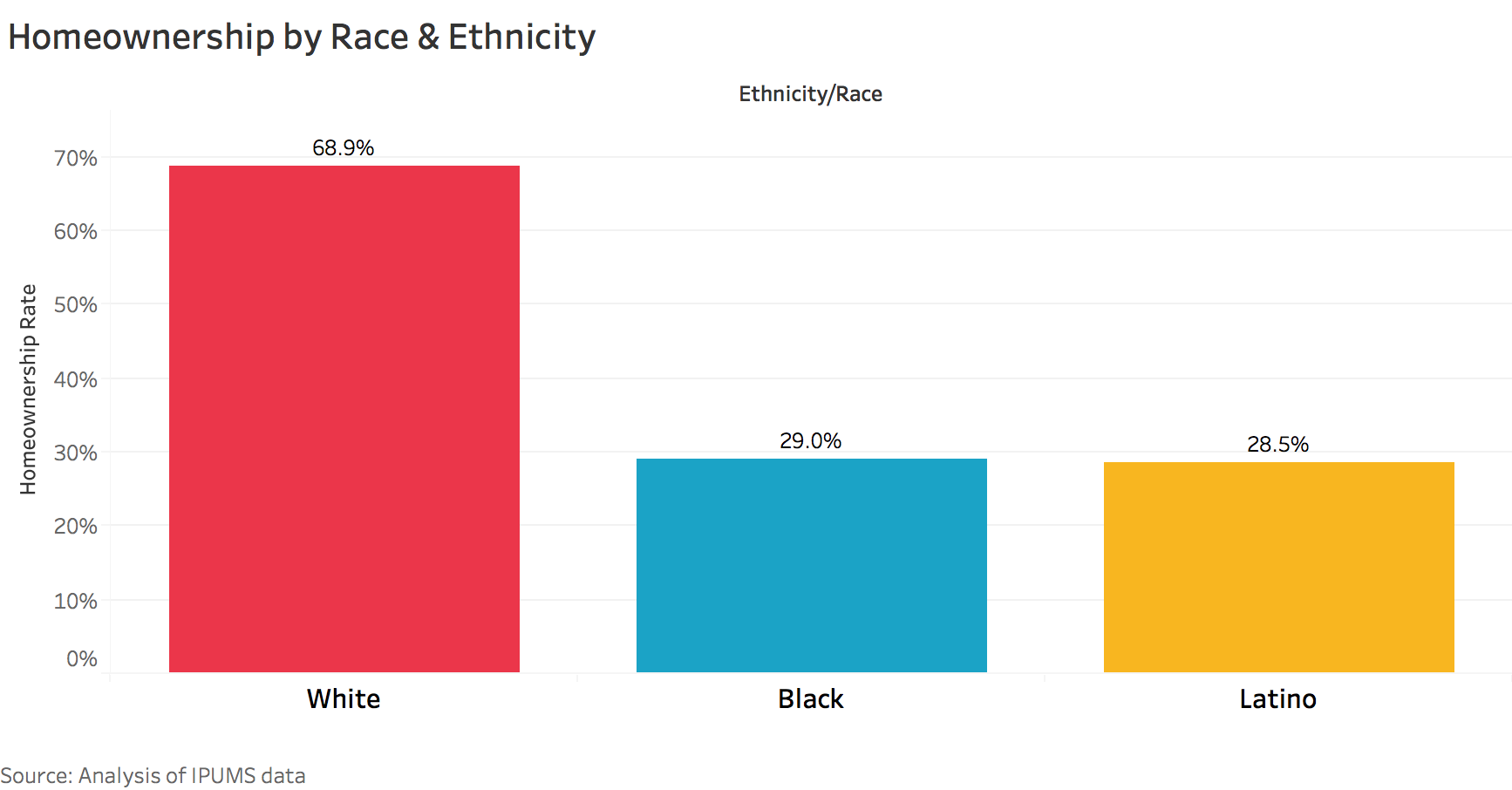 Marin Minority Renters are Struggling with a High-Housing Burden
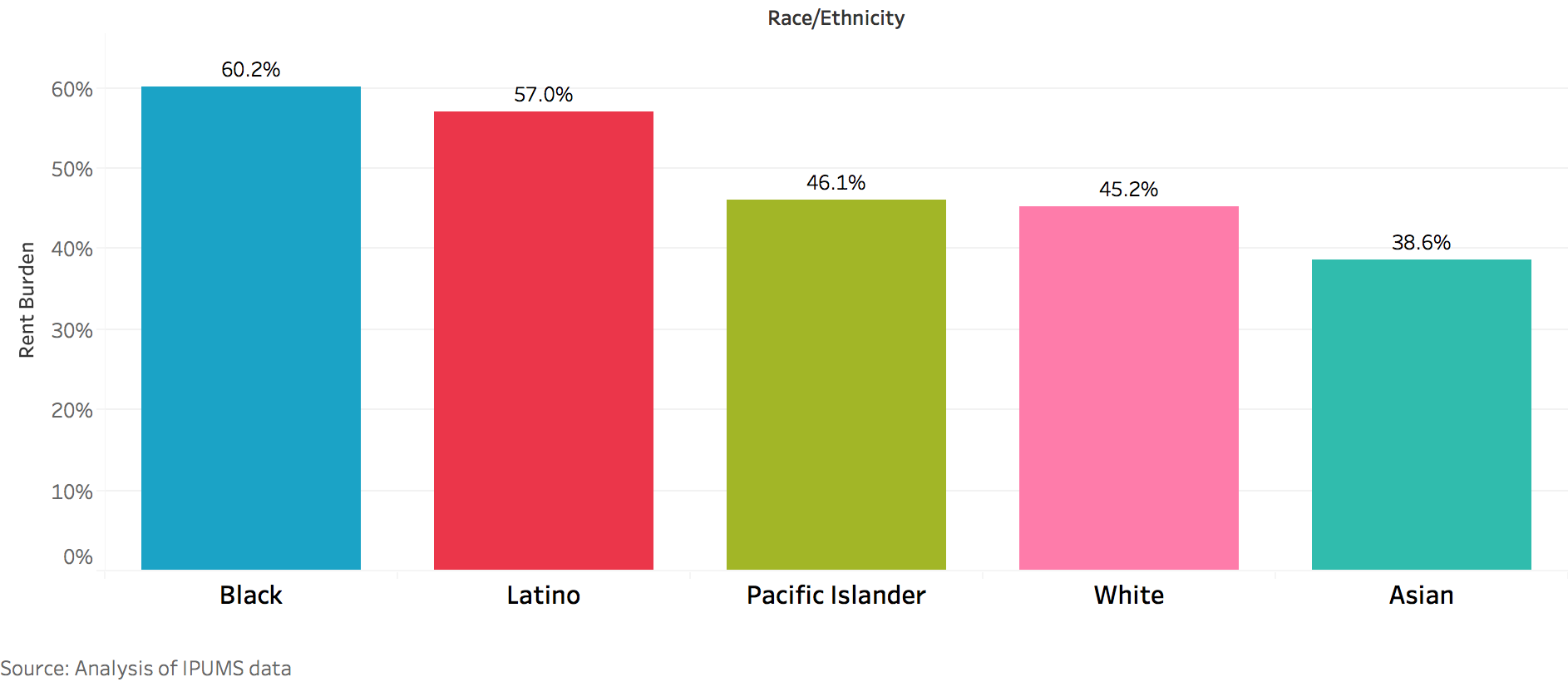 41
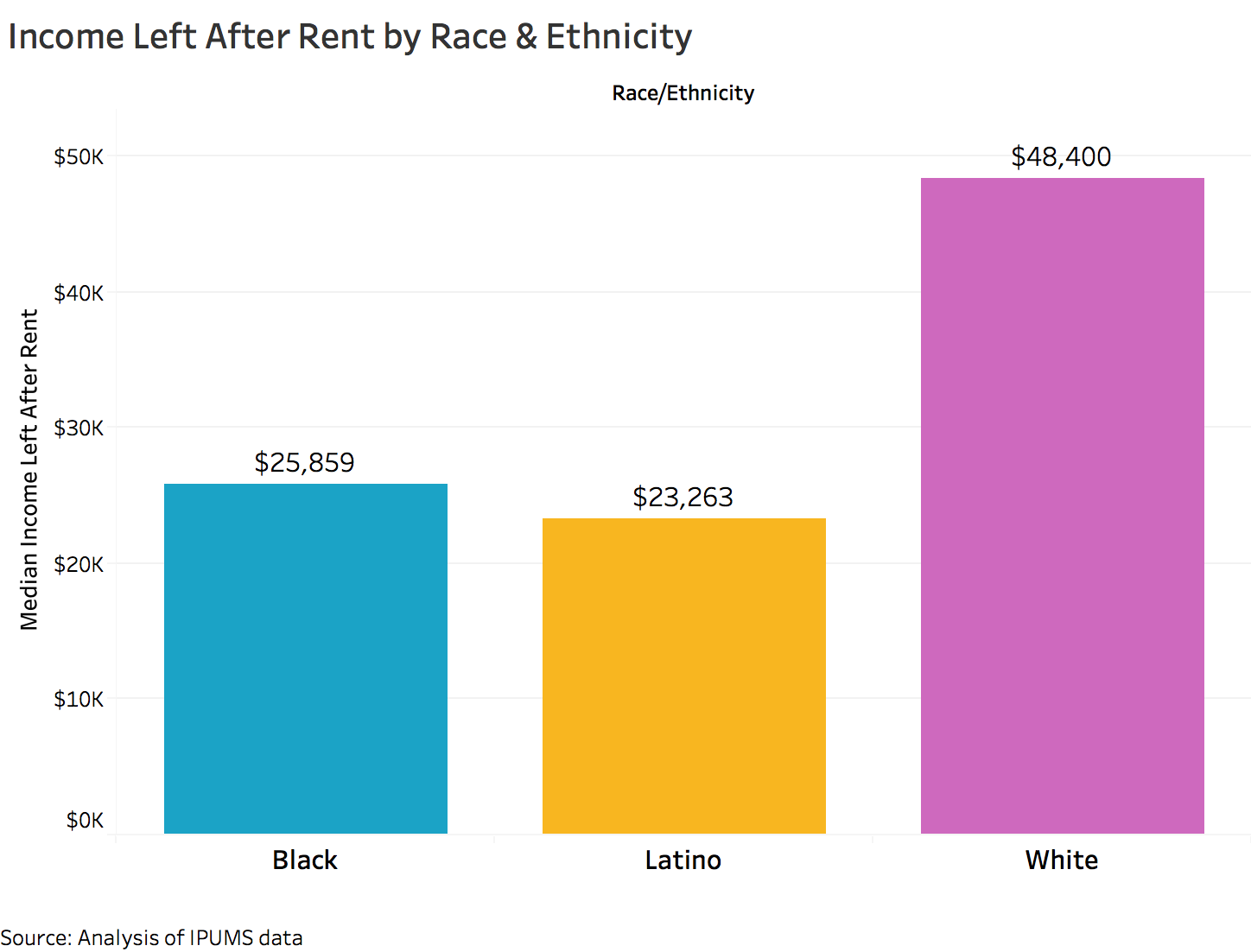 African-American & Latino households have significantly Less Income Post-rent
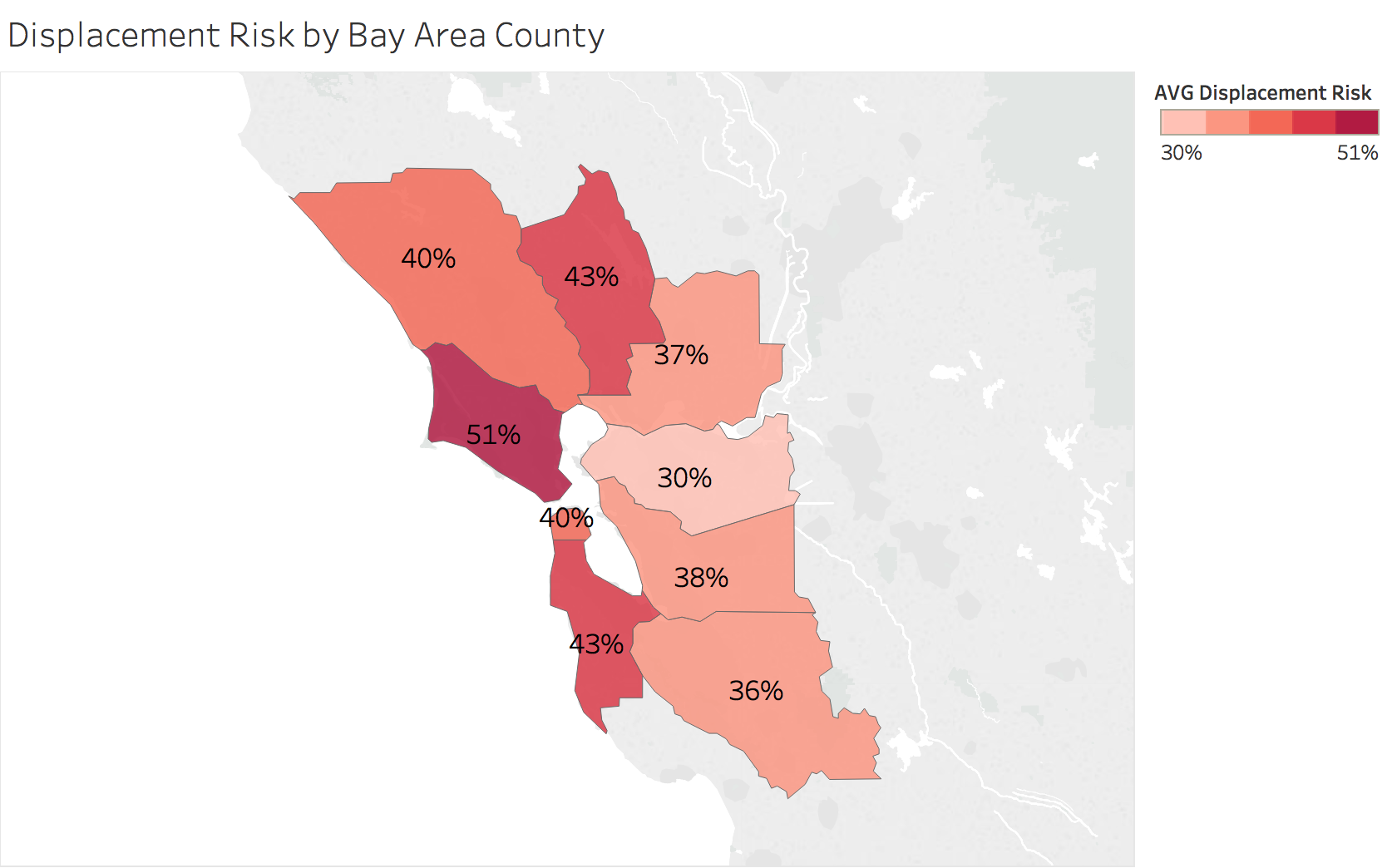 Low Income Displacement Risk Highest in Bay Area
43
What we heard about the barriers?
Prohibitive costs of Permitting (avg. 11.5 months among highest in nation) = Uncertainty and High Project Costs
Discretionary approach to Permitting Process
Hyper-local Public Opposition
Political Realities of Board of Supervisors, Mayors, City Councils
Lack of Construction Workers
No Integrated County-wide Regional Planning
MARIN'S HOUSING SHORTAGEPOTENTIAL SOLUTIONS
What are the Goals?Alignment of focus and investment among Public/Private/Nonprofit Leadership
Increase Housing Supply
Increase Acceptance of Sustainable Growth 
More Workers to Live near Jobs 
Build Wealth for Low Income Residents
Have a Plan for the Future
Strategic Recommendation 1Create a long-range Economic Development  and Housing plan with strategic actions and accountablilty
Cities and County Collaborate to map In-Fill Areas, Underutilized land, Developable and Re-Developable sites

Create an Enhanced Infrastructure Finance District (EIFD) to help fund projects

Other State and Federal Funding for Economic Development and Housing
Update and Integrate County and City plans for a Future Vision
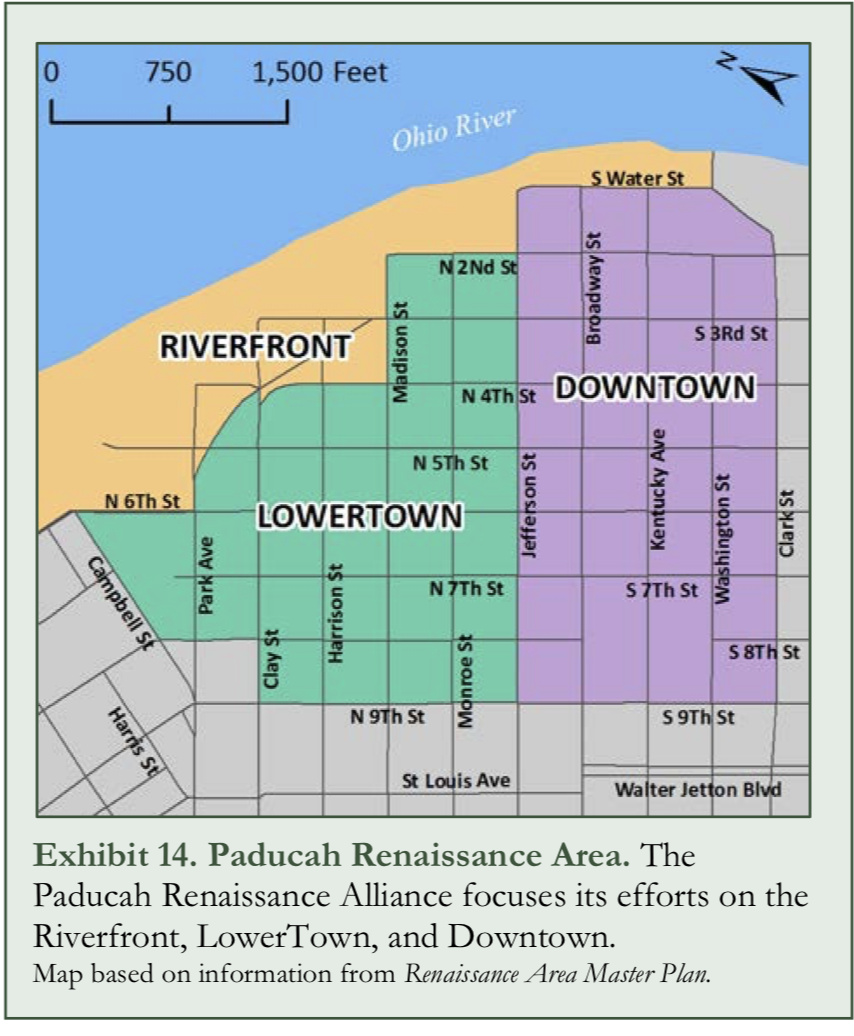 What is an Enhanced Infrastructure Finance District (EIFD)?
A workaround for Redevelopment $$ lost in 2012
Refined 2015 CA laws allow cities, counties, and special districts to form EIFDs and issue TIF bonds
Taxes paid from property improvements are a municipal finance tool providing new revenue sources
A wide range of types of projects that can be funded with EIFDs
EIFD Allowable Projects
Roads, Highways, Bridges
Parking
Transit Stations
Sewage/Water facilities
Flood control and drainage
Solid Waste Disposal
Parks and Libraries
Child Care Facilities
Brownfield Restoration
Environmental Mitigation
Military Reuse Projects
Affordable Housing
Private Industrial Buildings
Transit Oriented Development
Projects with Sustainable Community Strategies
West Sacramento EIFD= net $143 million property tax to City
Improve Waterfront, Transportation, Mixed use with Affordable and Market Rate Housing, Enhance Public Facilities for Residents, Businesses and Visitors
 
Will create an $1.1 Billion in Public Facilities Improvements

$2 Billion Total Revenues - $1.85 in expenditures = $143 Million Net Revenue
Los Angeles River Revitalization EIFD
11-mile segment 
of the 48-mile L.A. River

Neighborhood Improvement Housing

Commercial
Parks and Recreational

Est. $40 million EIFD funding
Identify and Bundle Short and Long Term project needs across the County
Marin City Development		San Rafael Transit Center
					Civic Center
	Coastal Rehabilitation			Farmers Market Project				MarinShip
Homeless Shelters			West Marin Infrastructure
		101 Beautification					Bike Lanes	
				Novato Theater													San Geronimo Golf Course		Workforce Housing!!!!!
Strategic Recommendation 2Motivate and Support Housing Developers
Streamline the  Permit Process - Create a Concierge Culture 

Proactive/paid for EIRs and Shovel Ready sites

Attract and Train Construction workers
Education Pipeline
Construction Worker Housing
Streamlining – Permitting One-StopReform the way we do Business
Reduce Uncertainty and Time required to get a permit

Provide Oversight, Transparency and Continuous Improvement

Communicate of Outcomes
Proactive EIR (Environmental Impact Report)
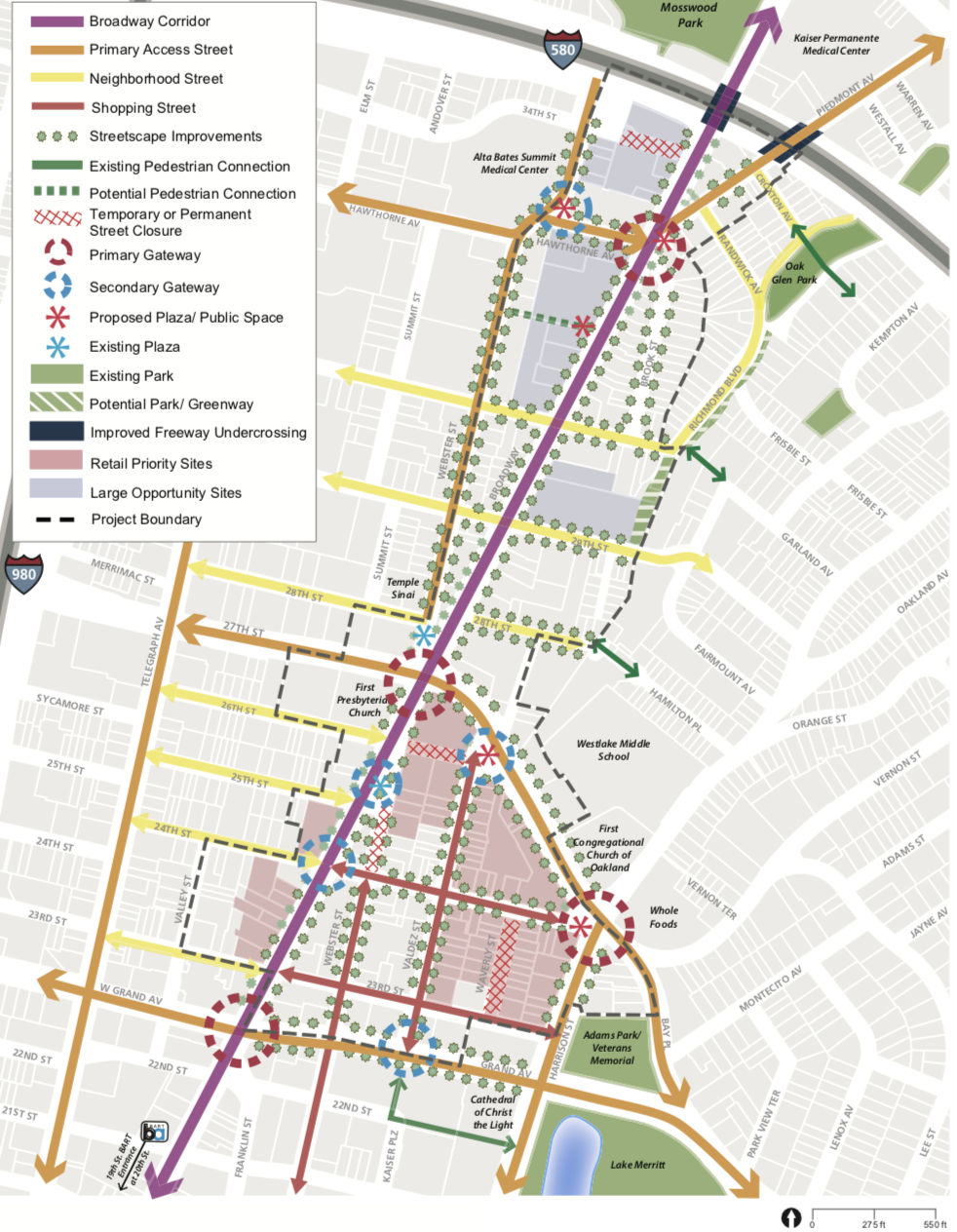 Broadway/Valdez
Train a Pipeline of Construction Workers
Sonoma County Adult Education Partnership Model 
Sonoma County Adult Education
Santa Rosa Junior College
English Secondary Language element
Painters Labor Union
8-Week Program
Funded Public/Private (Free, Childcare, Support Services)
Get Creative on Construction Worker Housing
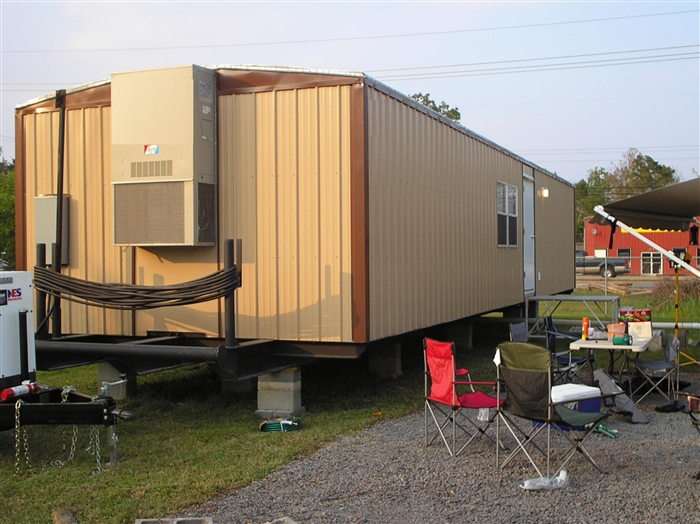 In the Works:
City of Santa Rosa/Church Partnership
Church Property offering to allow temporary Accessory Dwelling Units on property for Construction Workers
Strategic Recommendation 3Build Equity for Low Income Populations
Facilitate Low Income Home Purchases 

Establish a Public Project Disadvantaged Business Program

Minority Business startup Microloans Program
Facilitate Minority Home Purchases
Consider down payment assistance, grants, subsidies, homeownership voucher, no/low cost loans, soft second mortgages

Financial Literacy - Critical

Credit Counseling – also Critical
DBE Success - Minnesota Vikings Stadium“The People’s Stadium”
MINNESOTA STADIUM CONSTRUCTION SERVICES AGREEMENT EQUITY PLAN
Workforce Goals		Actual
32% Minority		37%
6% Women			9%
Targeted Business Goals	Actual
11%  WBE			15%
9%   MBE			12%
Veterans Inclusion		1%
Encourage Minority Start ups(especially in Construction)
Community Group Involvement
SBDC – Entrepreneur Workshops
Microloan Funds
Technical Support - Critical
Mentoring
Strategic Recommendation 4 Shift Culture, Eliminate fear
Where are we now? – Polling 

Communications/Education/Awareness Campaign

Dispel Myths/MisInformation/Fear
Polling
Collect Opinion Data from the whole community, not just the vocal few
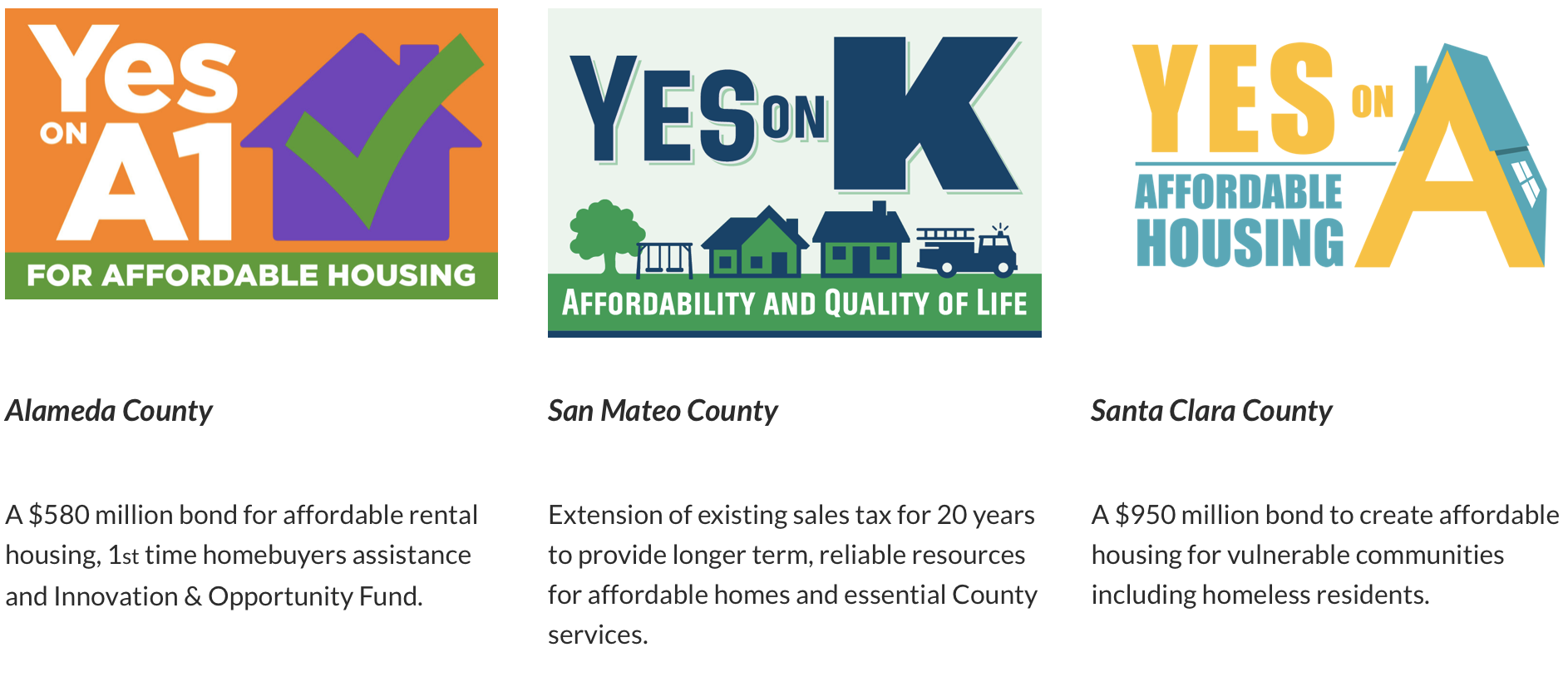 Education/Persuasion Campaign
Dispel Myths and Promote Benefits
Lift up new voices from (Business, Senior Housing, Millenials, Minorities)
Undertake targeted, focused campaigns designed to produce tangible results to increase investment in affordable homes
Provide Evidence and Support for Political Leaders
Let’s Achieve our Goals, TogetherAlignment among Private/Public/Nonprofit
Increase Housing Supply
Increase Acceptance of Sustainable Growth 
More Workers to Live near Jobs 
Build Wealth for Low Income Residents
Have a Plan for the Future
Next Steps – Who’s In?
County/City steering committee, Inventory needs
Philanthropy, Business and Community Partnership key
Expand Coalition, involve Private Sector, Developers
Endorsement of Elected Officials
Stay Resolute – focus on Economic Growth & Equity 
Source Funding to conduct a serious Education/Persuasion Campaign